PDCWG Report to ROS 

Chair: Percy Galliguez, Brazos Electric Power Cooperative, Inc.
Vice Chair: Lei Ye, Austin Energy
 
ROS
July 13th, 2017
Report Overview & Notes
Report Overview
Meeting Minutes
BAL-001-TRE-1 FMEs & IMFR
2 FME in the month of May
Frequency Control Report
Meeting Minutes
PDCWG Meeting 6/14/17
NPRR 815/828 Discussion
Regulation & Frequency Control Reports
GREDP Performance Analysis
BAL-001-TRE-01 R6 Combined Cycle Steam Unit Discussion
MOD-026-1 Discussion
NOGRR Proposal/Review Status
Two FMEs Reviewed for May
5/19/2017 19:25:37
Loss of 416 MW
800 MW/0.1Hz
2 of 21 Evaluated RRS Providers had less than 75% of their expected Initial Primary Frequency Response.
1 of 21 Evaluated RRS Providers had less than 75% of their expected Sustained Primary Frequency Response.
Meeting Minutes
PDCWG Meeting 6/14/17(Cont’d)
Two FMEs Reviewed for May(Cont’d)
5/21/2017 18:25:03
Loss of 448 MW
830 MW/0.1Hz
2 of 19 Evaluated RRS Providers had less than 75% of their expected Initial Primary Frequency Response.
2 of 19 Evaluated RRS Providers had less than 75% of their expected Sustained Primary Frequency Response.
May 2017
Frequency Measurable Events Performance
Frequency Measurable Events
There was 2 FMEs in May
5/19/2017 19:25:37
Loss of 416 MW
Interconnection Frequency Response:
12 of 42 Evaluated Generation Resources had less than 75% of their expected Initial Primary Frequency Response.
9 of 42 Evaluated Generation Resources had less than 75% of their expected Sustained Primary Frequency Response.

5/21/2017 18:25:03
Loss of 448 MW
Interconnection Frequency Response:
6 of 47 Evaluated Generation Resources had less than 75% of their expected Initial Primary Frequency Response.
5 of 47 Evaluated Generation Resources had less than 75% of their expected Sustained Primary Frequency Response.
Interconnection Minimum Frequency Response (IMFR) Performance
IMFR Performance currently 941.63 MW/0.1Hz
May 2017
Frequency Control Report
CPS1 Performance
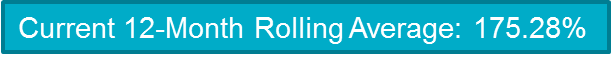 RMS1 Performance of ERCOT Frequency
Frequency Profile Analysis
Time Error Corrections
There were no Time Error Corrections (TEC) in May
[Speaker Notes: TEC occurred on 12/03/2016 at 23:30. Time Error was 30.06]
ERCOT Total Energy
ERCOT Total Energy from Wind Generation
ERCOT % Energy from Wind Generation
Questions?